WELCOME
SK SERI BINTANG SELATAN
Effects of Heavy Bags on Children

A Presentation to Parents
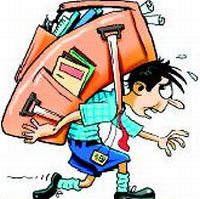 Ouch!! My back hurts, Mom !!

video
SK Seri Bintang Selatan, KL
School children are burdened to carry a variety of heavy objects to school eg. large text books, note books, sports kits, heavy stationary, water bottle and Tiffin box.












Sometimes the weight carried on their back is 30% to 40% of their own weight. This leads to various problems for the children.
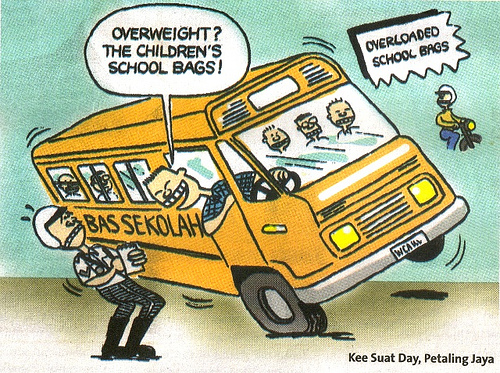 In view of this problem, we the SKSBS’ CyberFair Project Team 1 has taken up an initiative to address and resolve this problem

The Team…
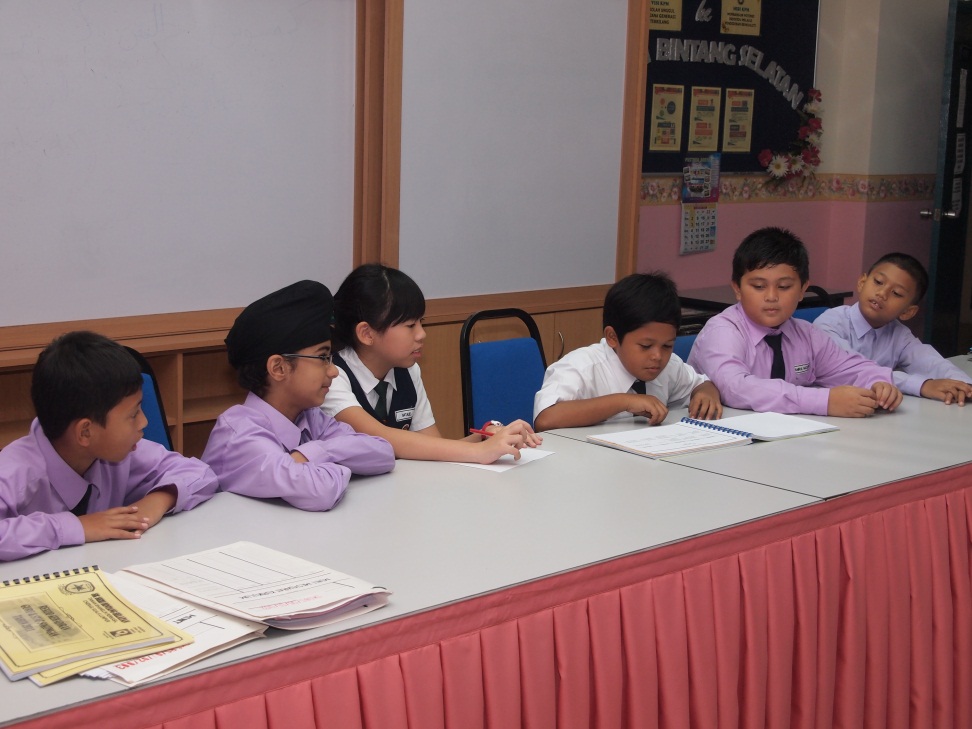 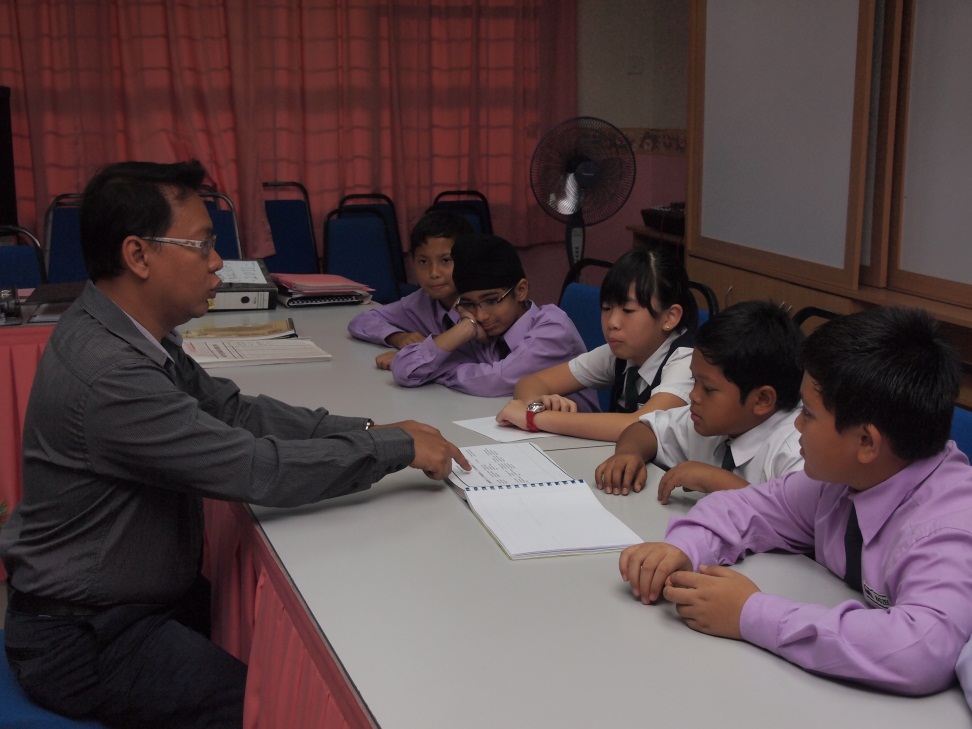 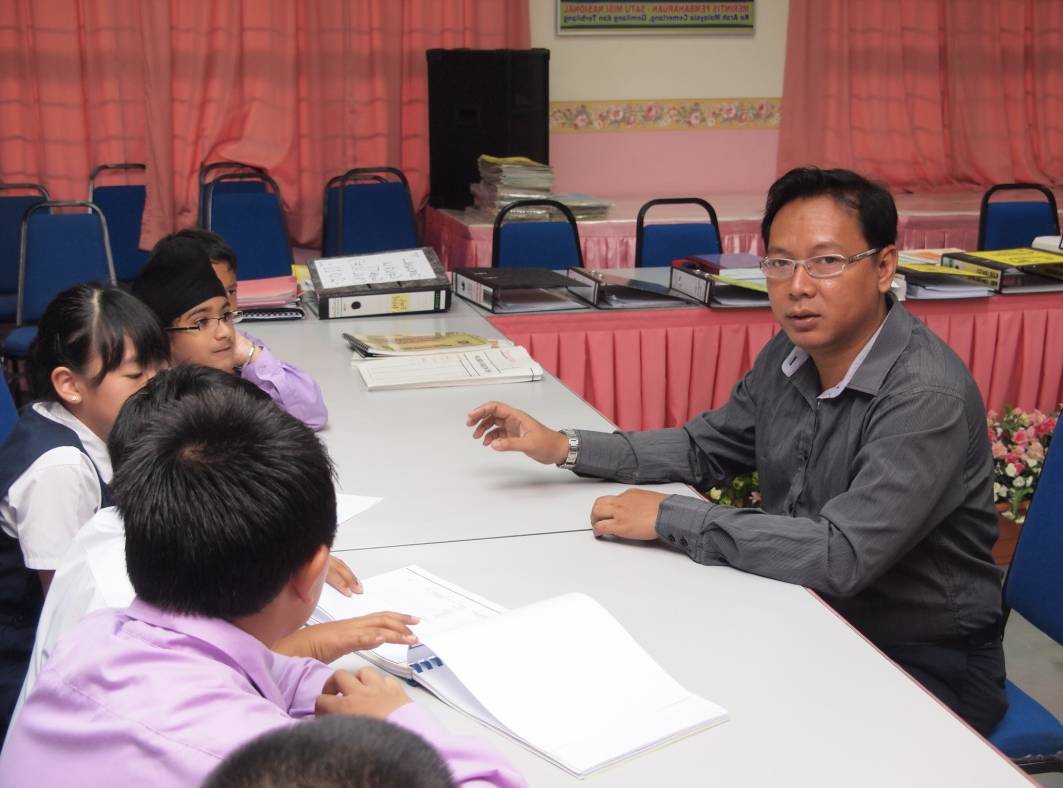 The Team…. 
In Action
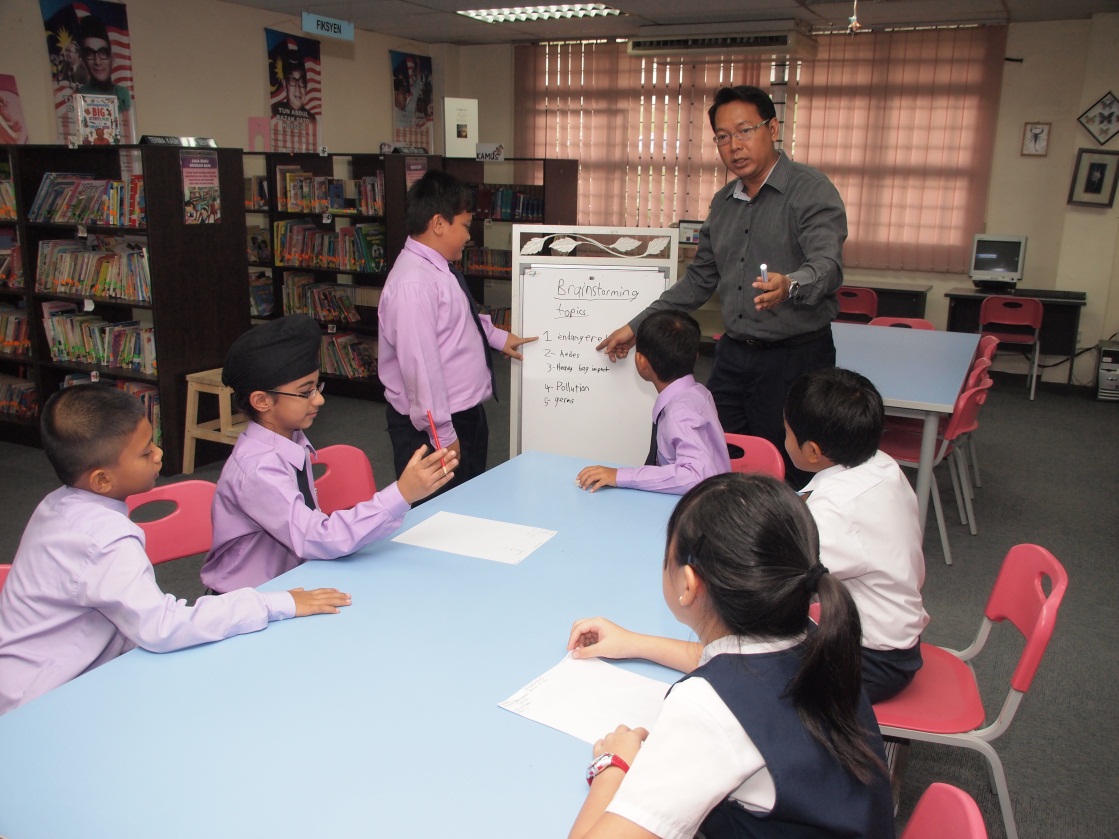 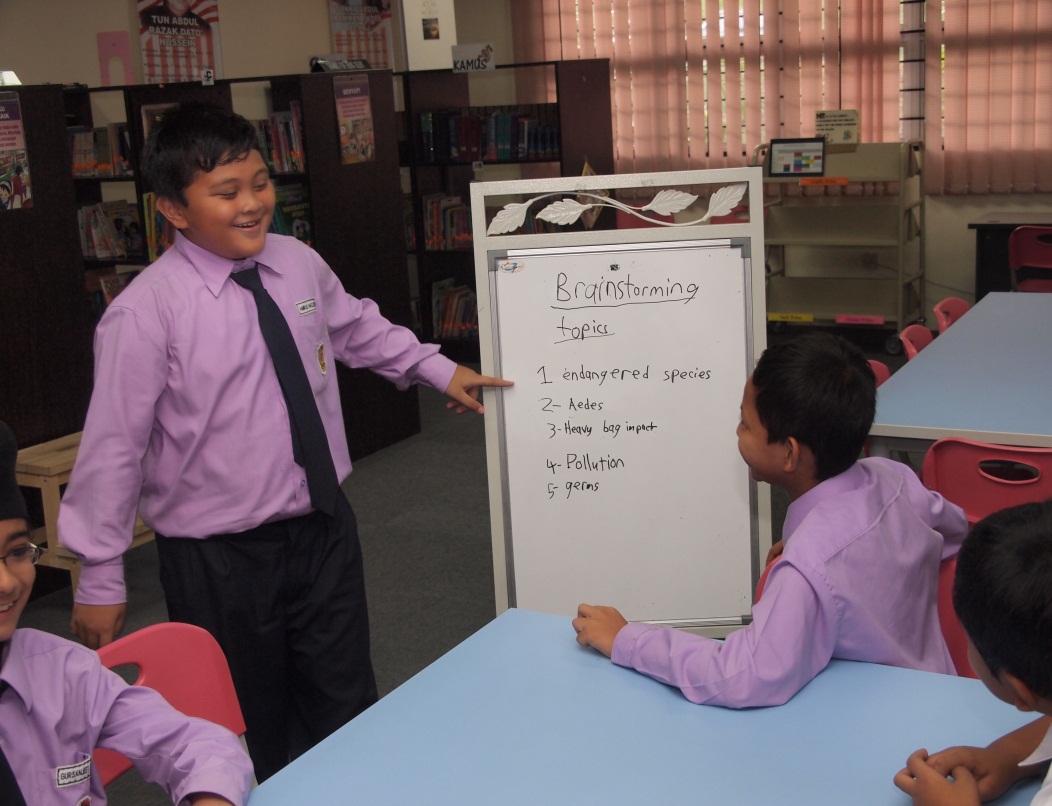 We present here the following;

Views of our school teachers

Effects on students’ health

Facts and findings

Recommended solutions
Views of our school teachers
video
Effects on students’ health
Lets view this the live demo… 

Now lets view the same in animated form to see how does the damage takes place
	
Clips\bone1.swf

This also causes inconvenience in moving around and accidents.
Facts and findings
The weight of the bag should not exceed 10% to 15% of the child’s weight. 

International Recommended Backpack Weight
Initiatives by the School
1) Assisting smaller kids in lifting their heavy bags when climbing the staircase

Clips\2video_0003.wmv
Initiatives by the School
2) Providing Lockers for all students
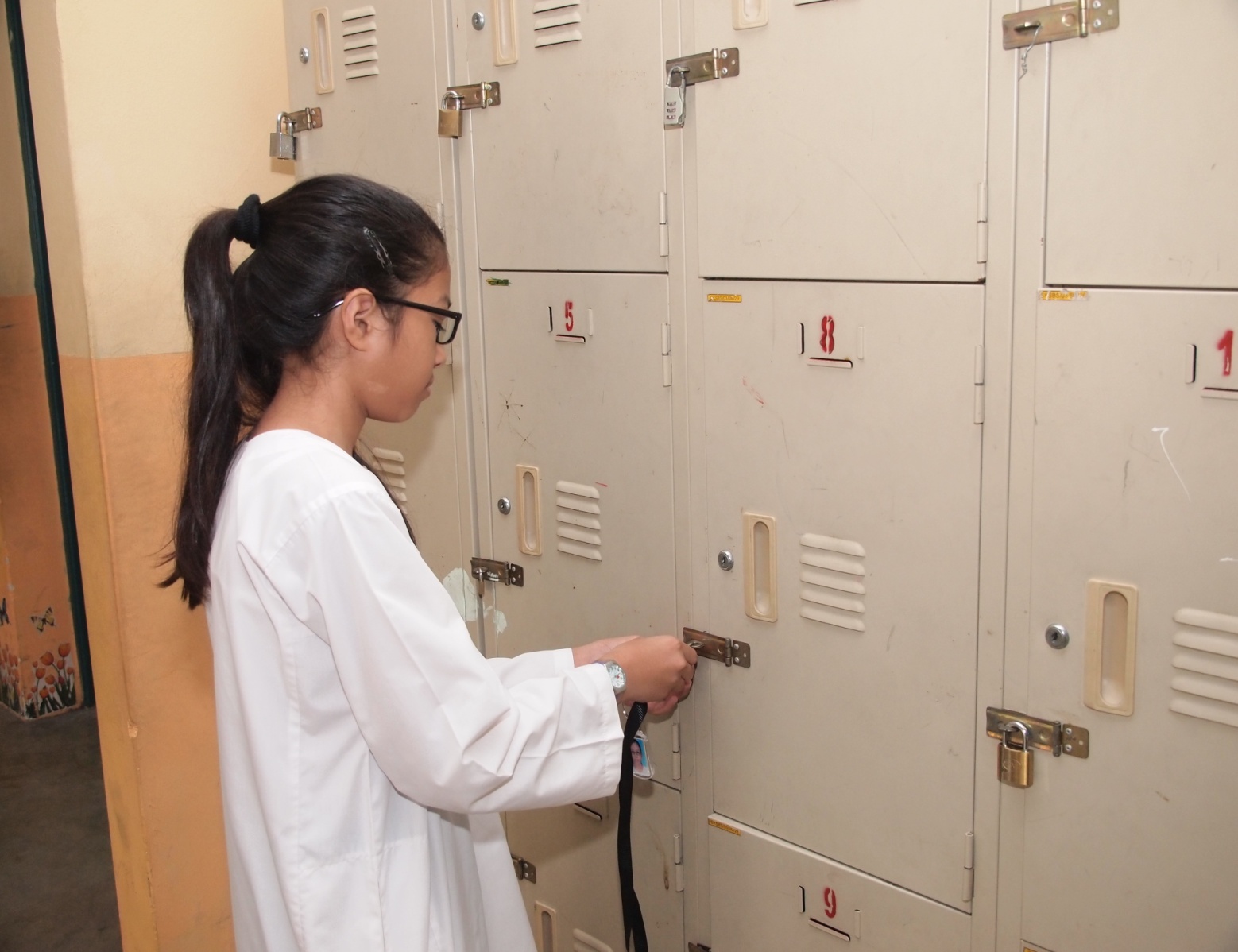 Initiatives by the School
However, the lockers are not fully utilised
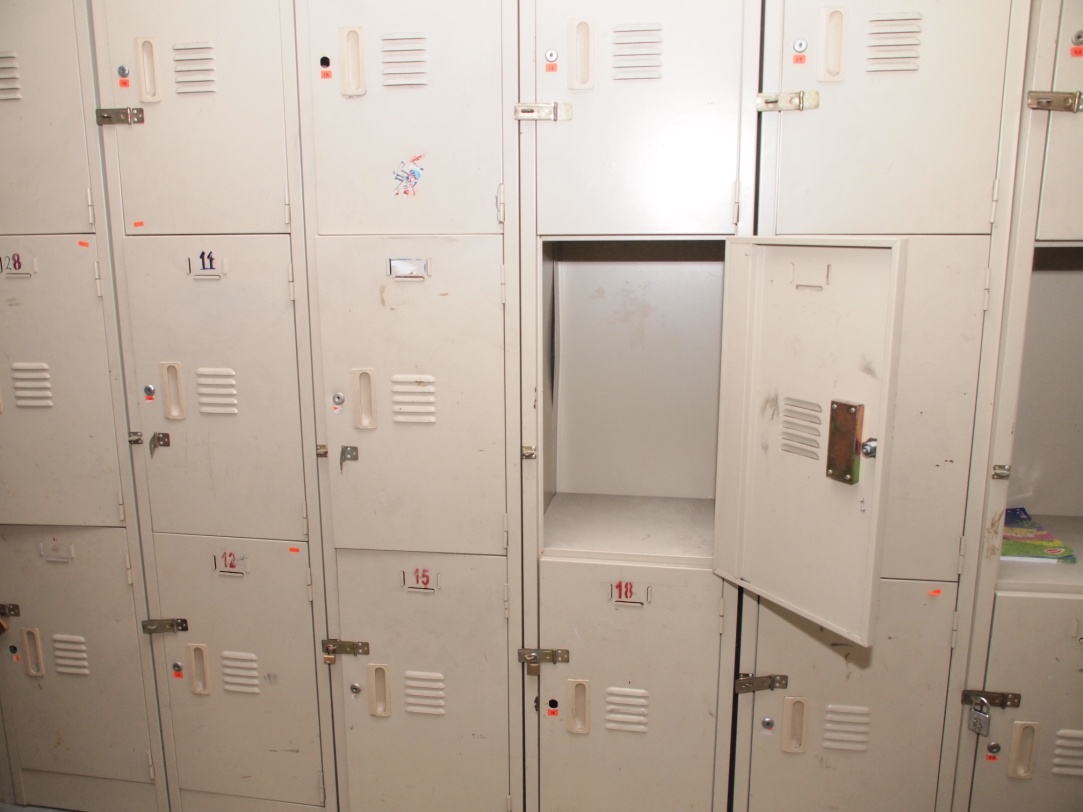 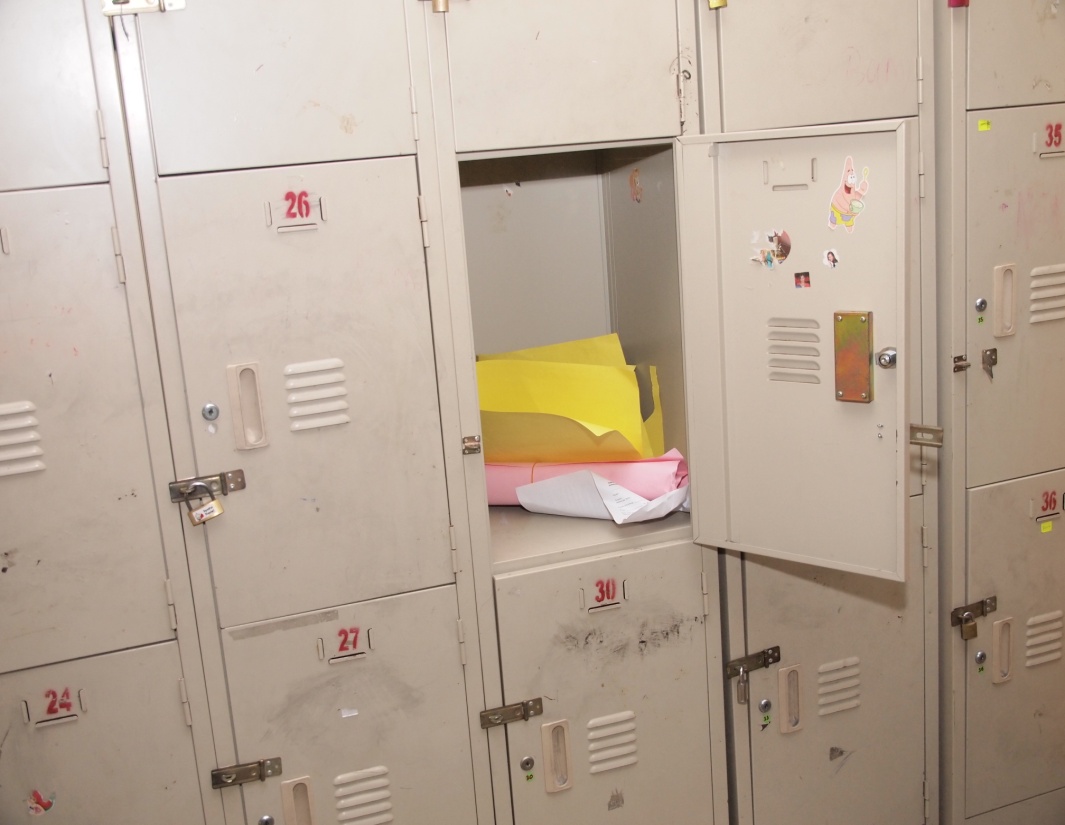 Initiatives by the School
continue…








Lockers are not fully utilised. Based on our findings, there are not many schools which provides such privileges
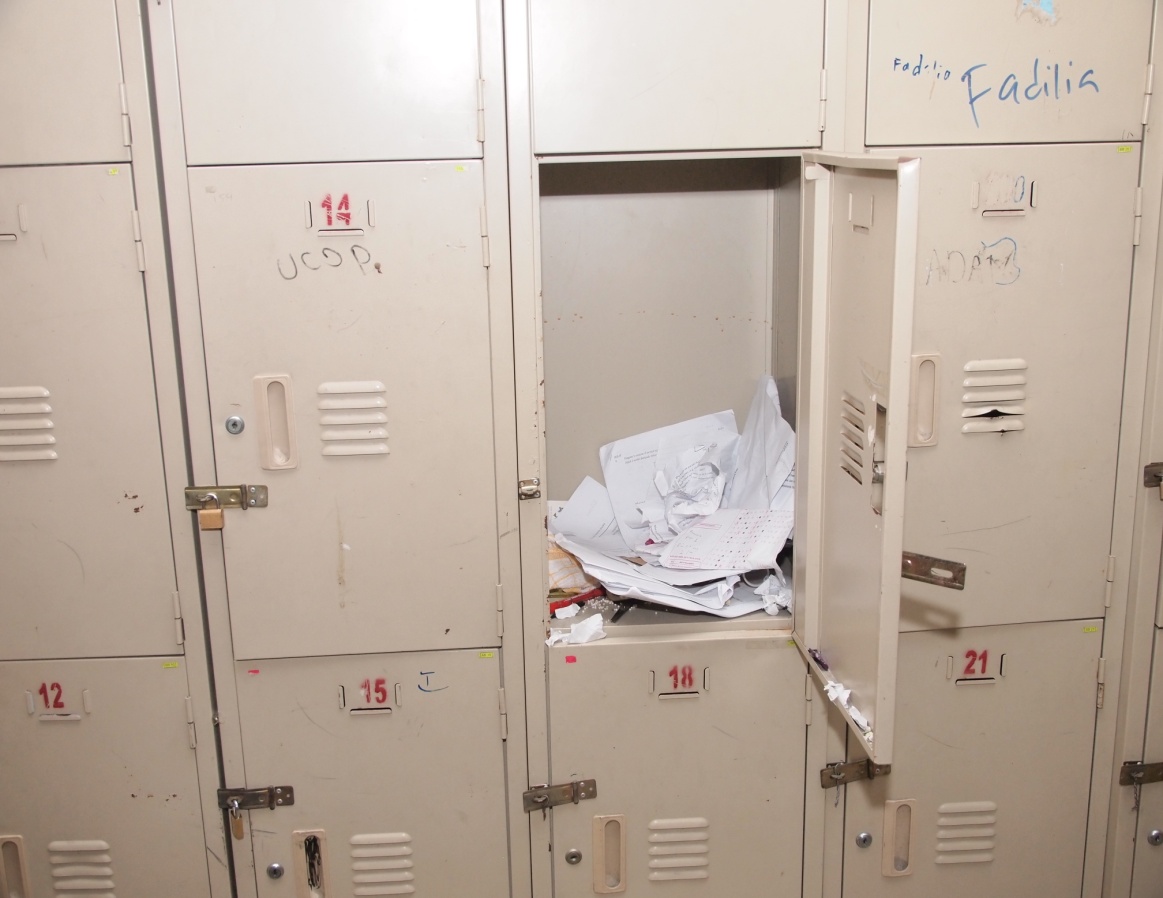 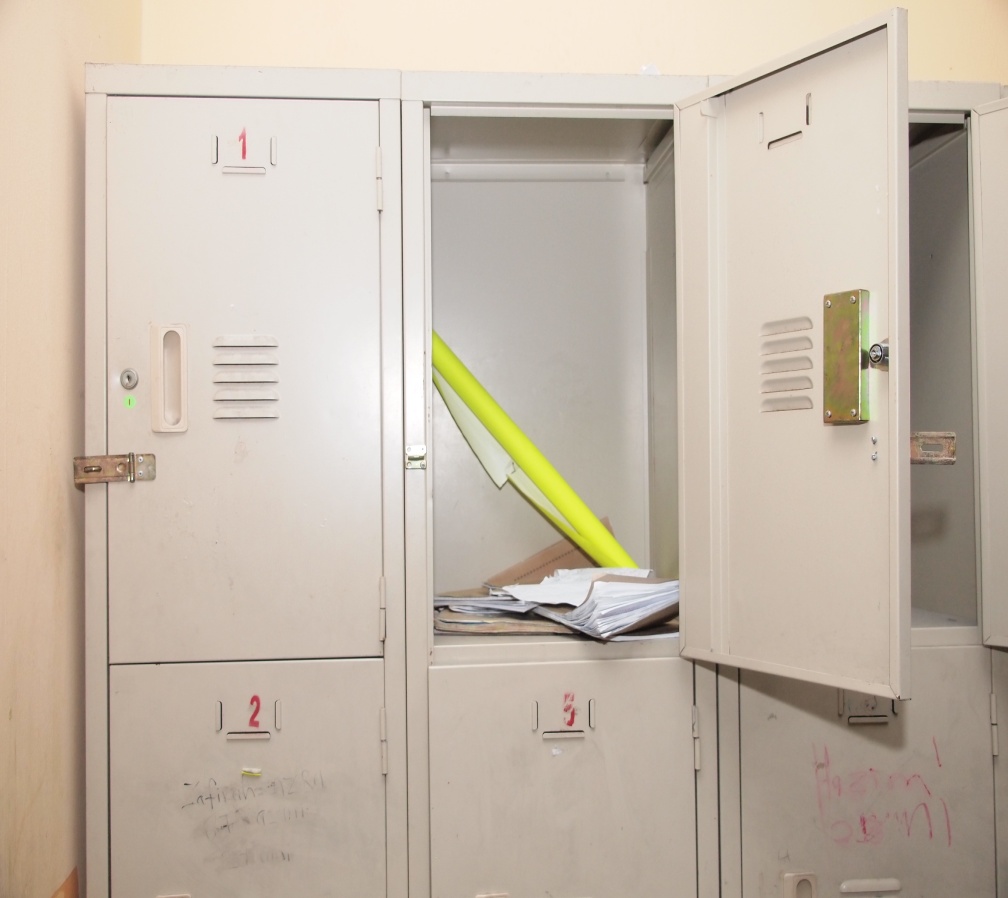 Initiatives by the School
3) The School puts up the Time-table on its website every year, so that parents and students can view it anytime
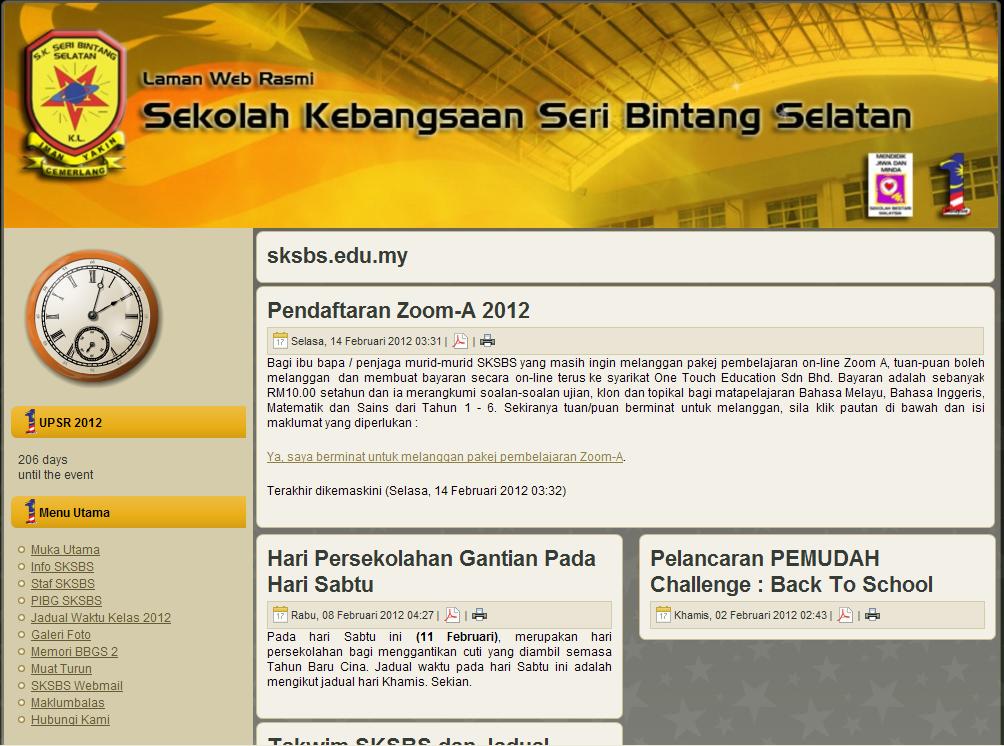 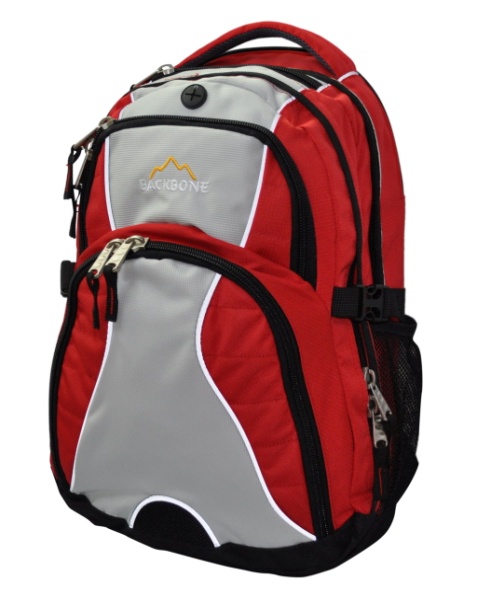 Suggested solutions
Ensure your child;

Follows  the time table 
Carry the required items only
Use the school lockers frequently
Wear both straps of the bag and position the bag correctly
Do not purchase bags made of heavy materials, eg. leather 

Parents to regularly monitor the weight of the children’s bag
Thank You
SK Seri Bintang Selatan students shall be putting up this study in a detailed manner for the upcoming International Competition known as CyberFair organised by Global School Net.




We would appreciate parents’ 
Constructive comments, to ensure
SKSBS emerges the overall 
Champions in this International 
competition.
Special thanks to
En Azhari bin Hj Omar

Pn Lim Choo Siem

En Halim

En Rashdan

All Teachers and Parents